Geokalkyl – utbildningspaket 
och implementering
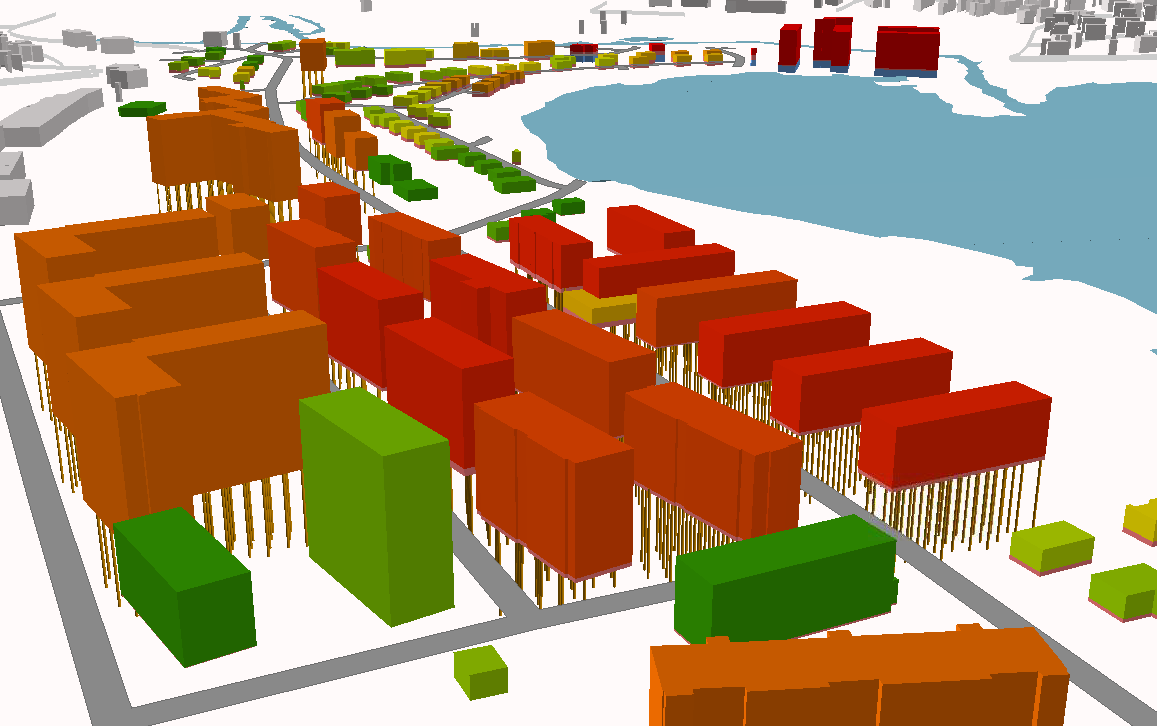 Redovisning av regeringsuppdrag7 december 2016, Näringsdepartementet
Jim Hedfors, GPK
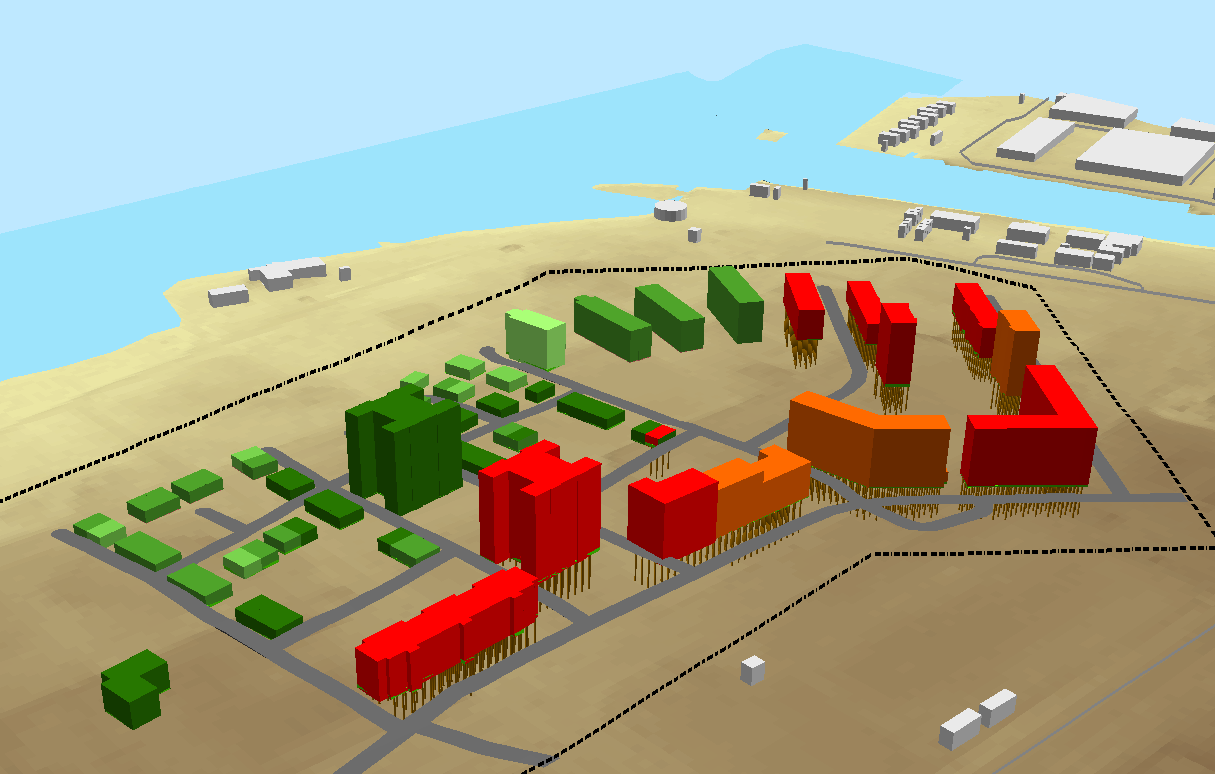 kostnaden för 
-   geotekniska förstärkningsåtgärder
schakt- och fyllning
konstbyggnader (fundament, kasun, etc)
åtgärder för klimatanpassning 
sanering av förorenade om råden
Jim Hedfors, GPK
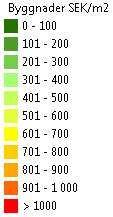 Geokalkyl utvecklat 2013 - 2015
Uppdraget
(2015 – 2016)
Komplettera systemet med grunddata

Ta fram ett utbildningspaket som kan presenteras vid kurser och seminarier. Utbildningspaketet ska även vara tillgängligt on-line vid SGI:s webbplats.

Utföras i samverkan med Trafikverket, Lantmäteriet, SGU och andra berörda aktörer.
Utbildningspaketet bygger på 
- implementering av systemet i verkliga planeringssituationer i två kommuner, Nyköping, Jönköping
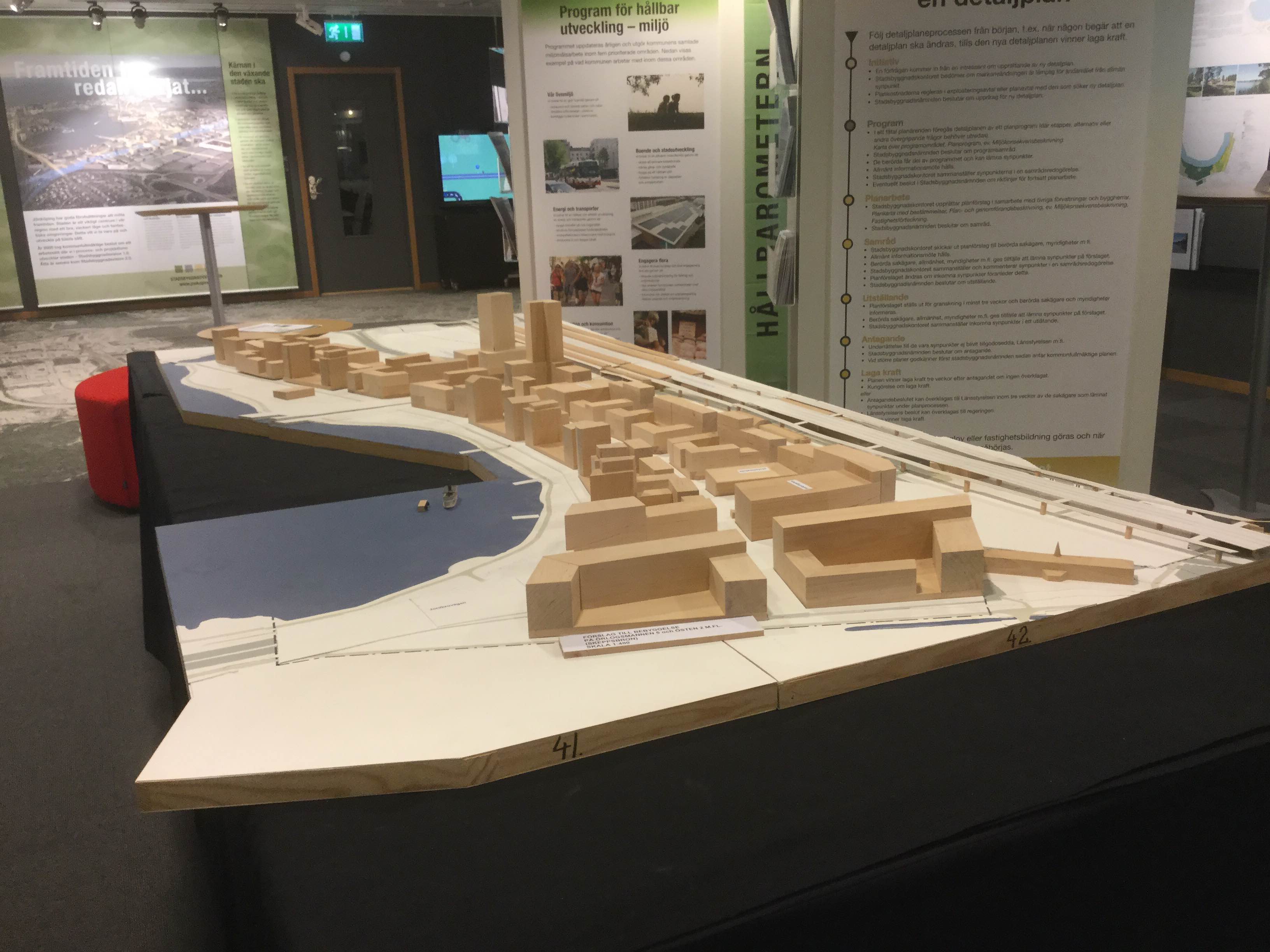 Skeppsbron Jönköping
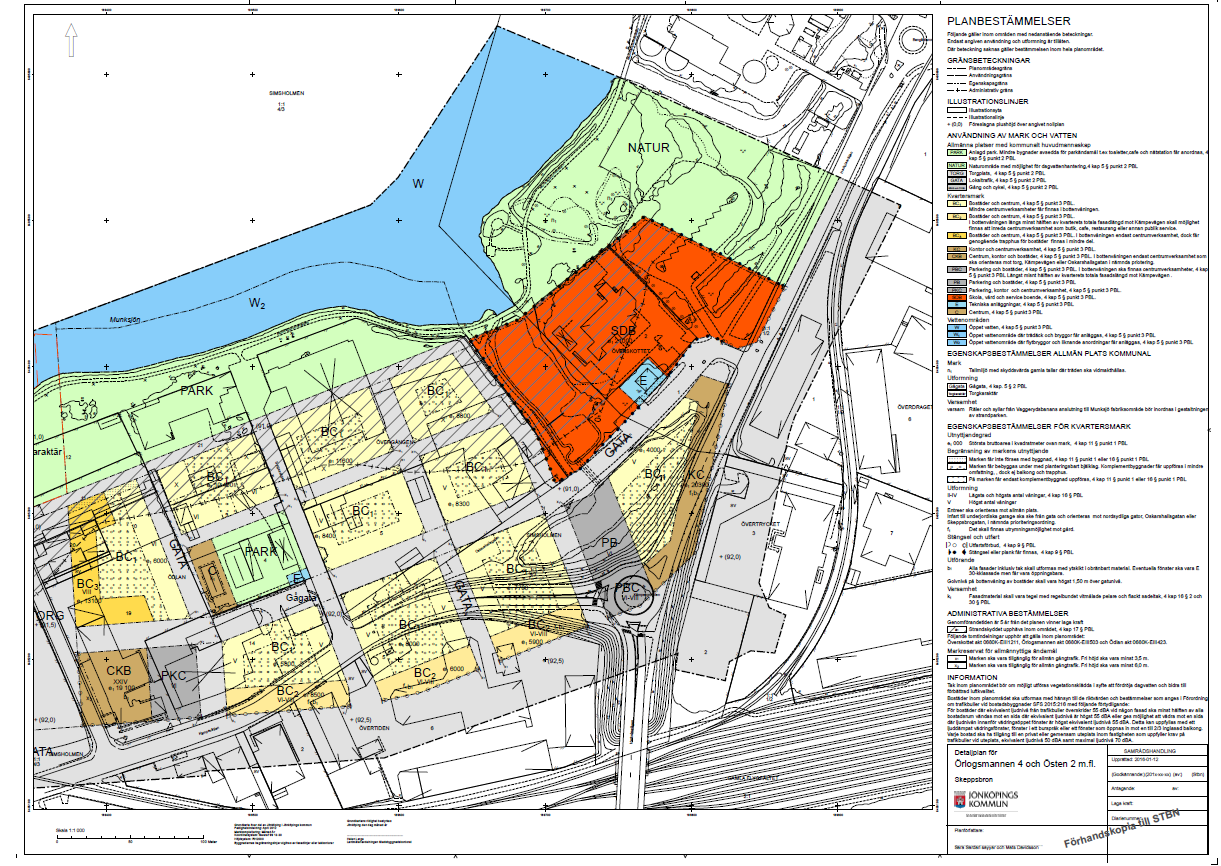 Geokalkyl - grunddata
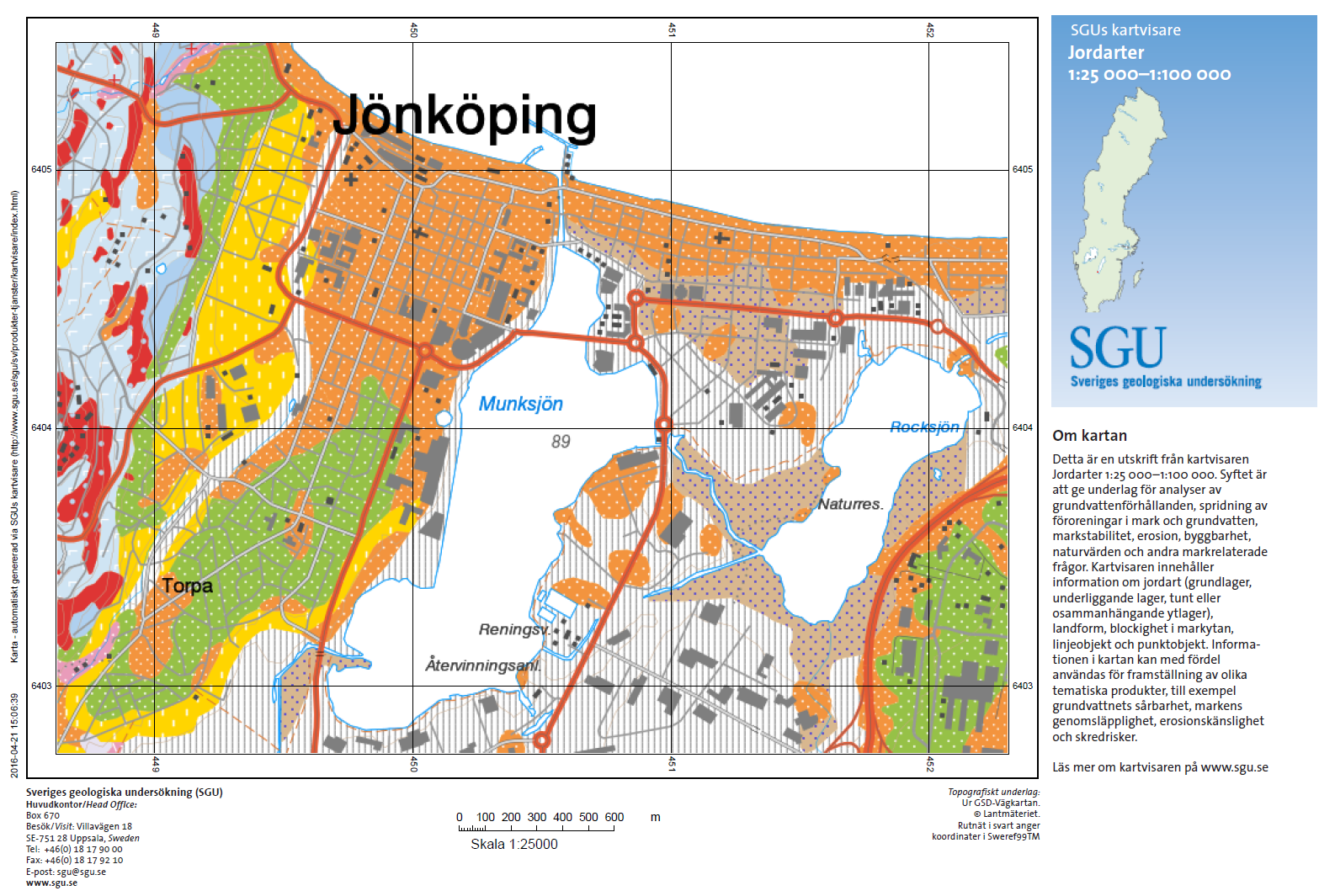 Geotekniska terrängklasser för 165 marklager
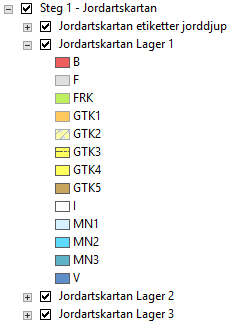 Geokalkyl väljer…
Förstärkningsdjup
Förstärkningssätt (typ av pålning, förbelastning)
Schaktningsbehov
Fyllningsbehov
Tyngd och massbehov i vallar
Kostnad för marksanering
…och
Beräknar kostnaden
Geoteknisk tolkning
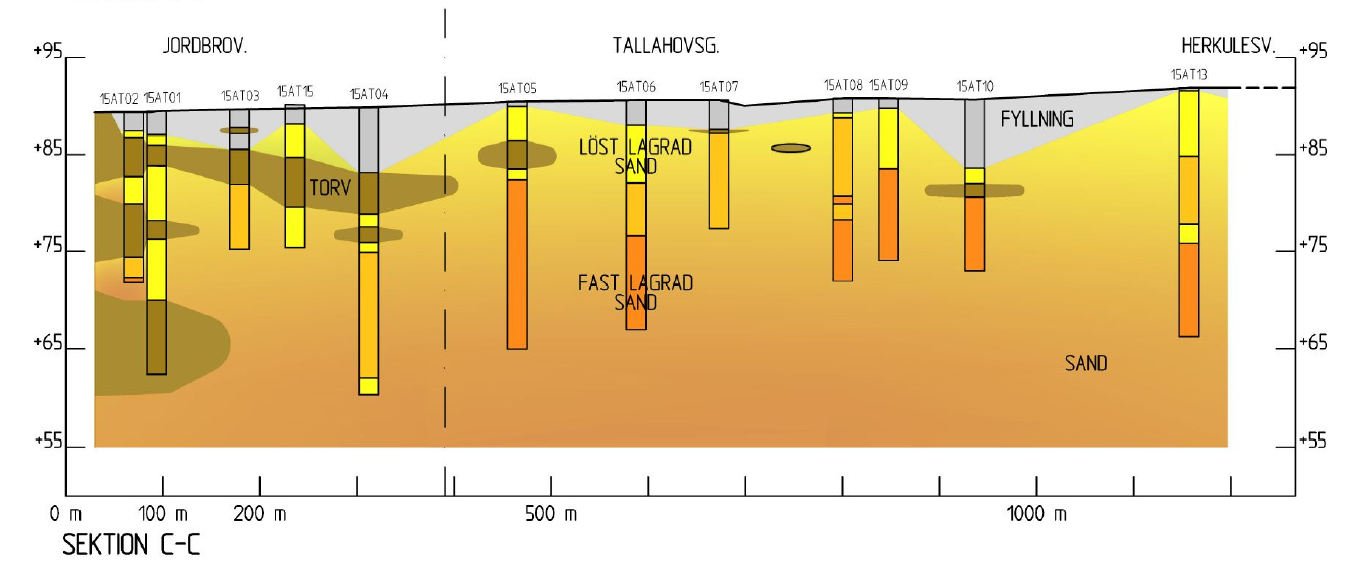 Kalkylunderlag – GTK -klasser
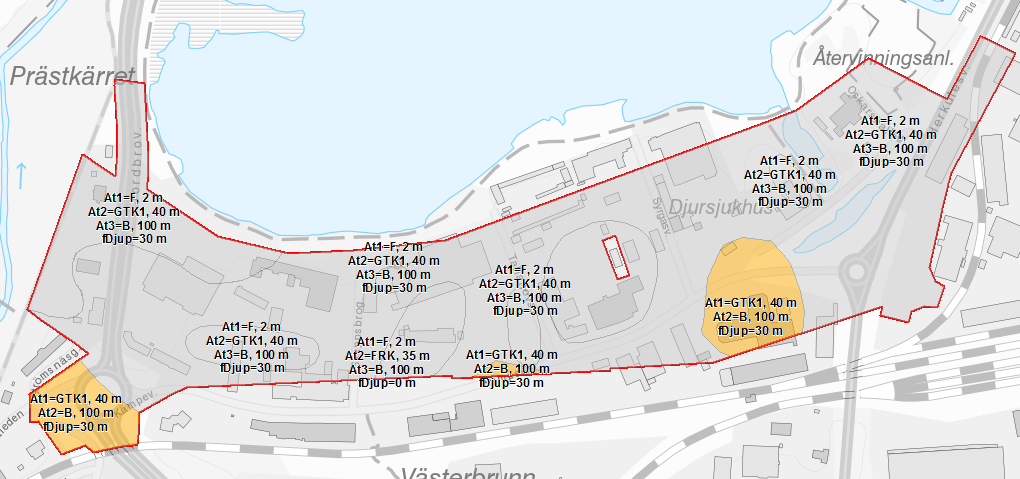 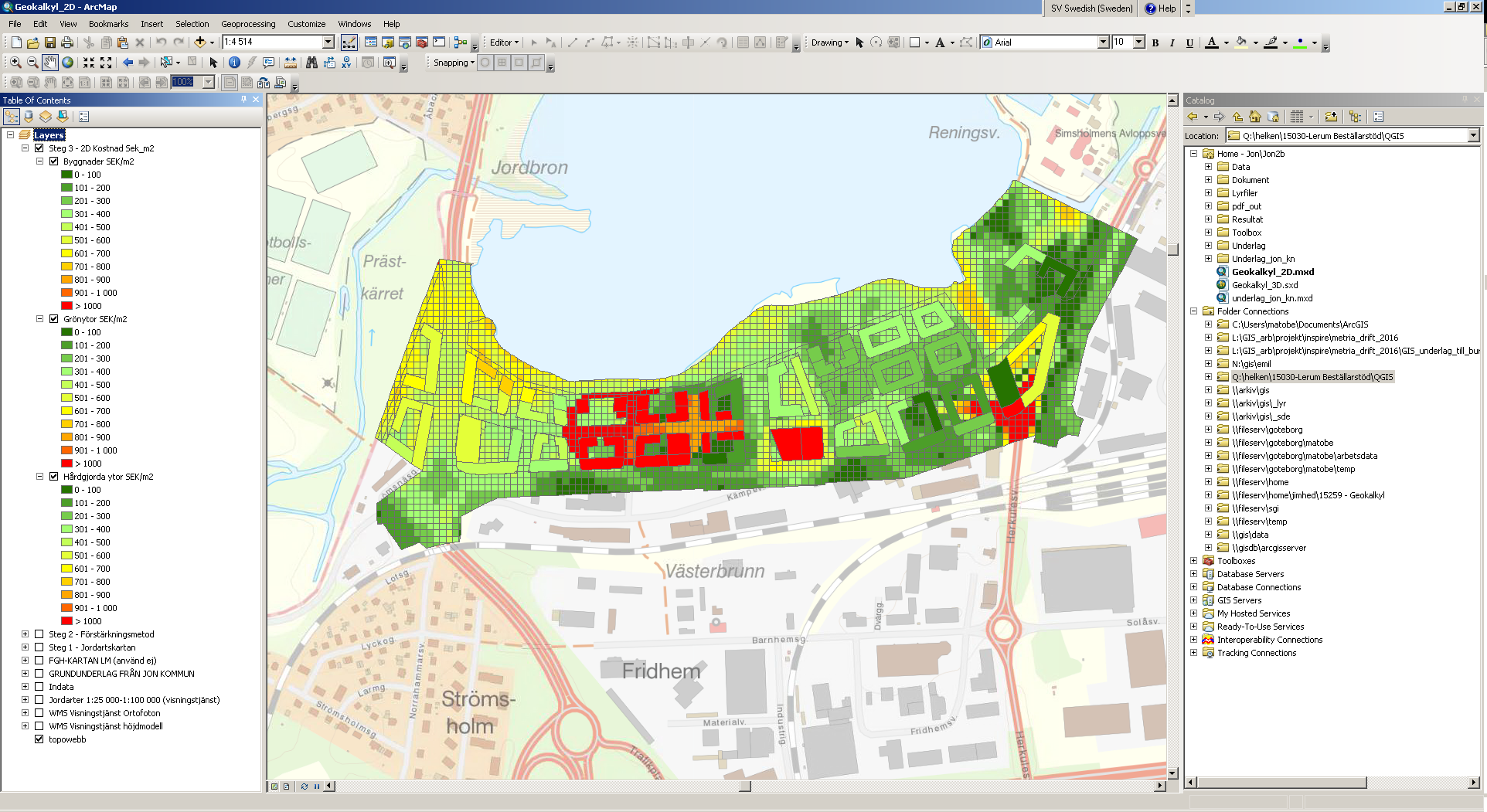 2D kostnader sek/m2
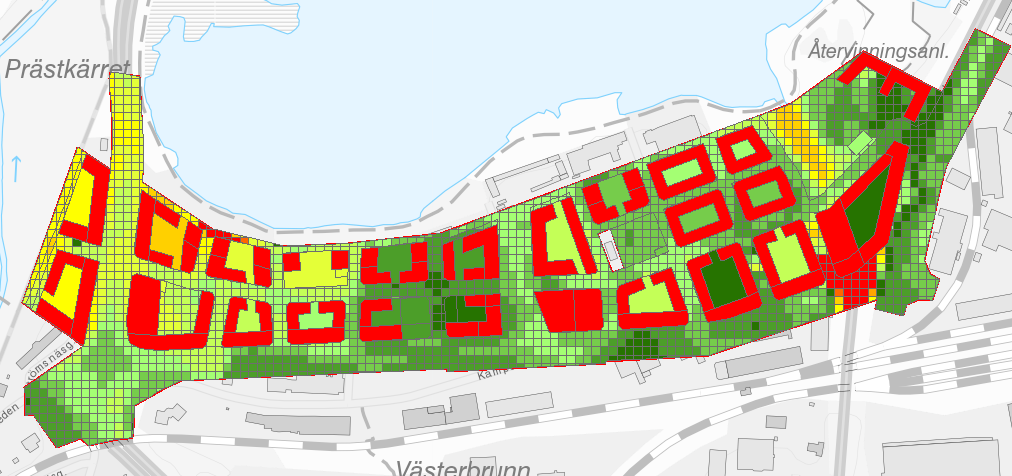 2D kostnader sek/m2, alternativ skala, 
endast byggnader
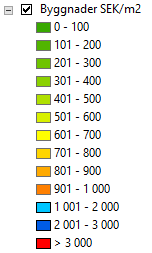 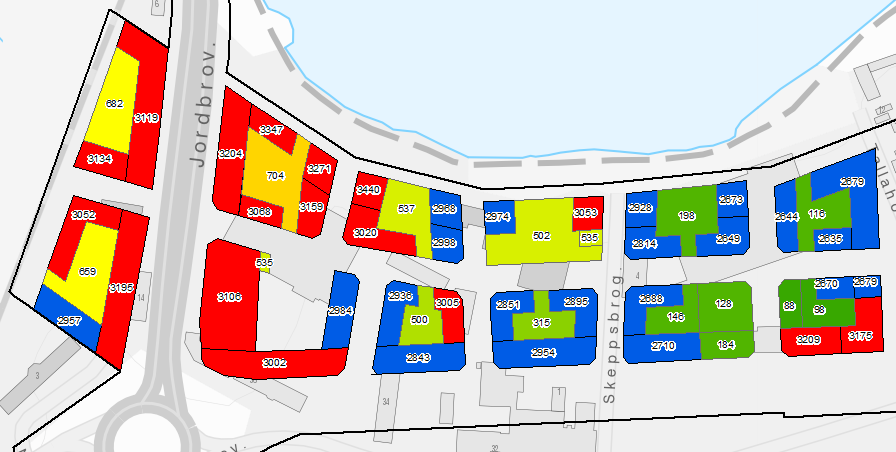 Tekn anm, 13 classes, equal interval, then edit Break Value . Edit top 3 colors.  Max is 3833, Mean is 2140. Add labels with halo
3D detalj (pålar, källare, fyllning)
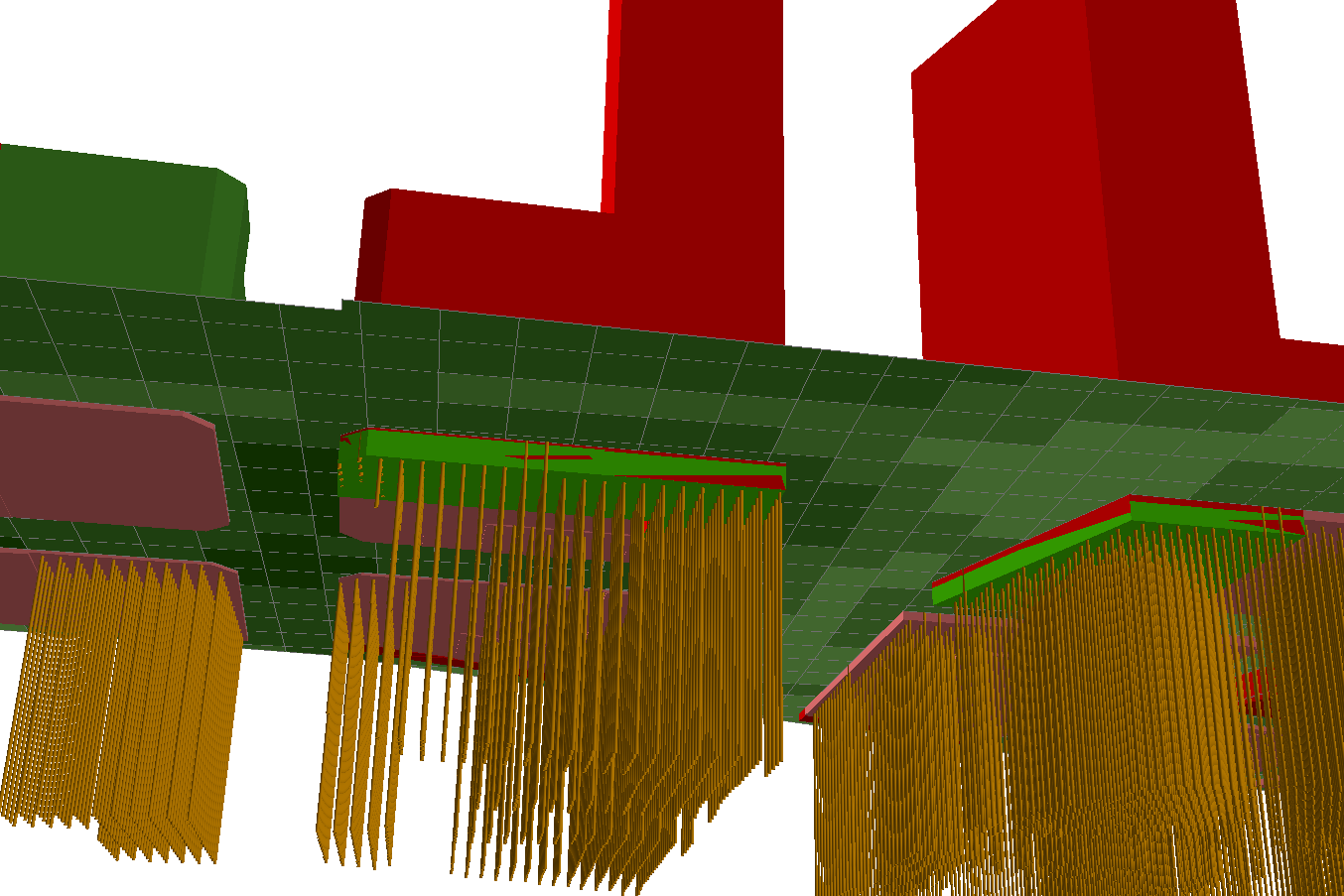 Pålarnas längd och antal redovisas korrekt – men inte pålarnas placering
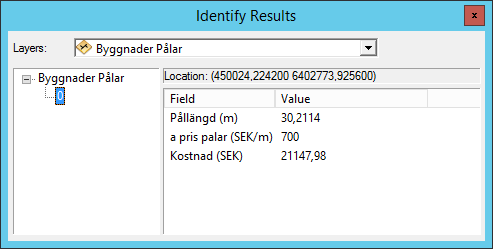 Typkvarter, Nyköpings kommun
Typ3, verksamhetsområde
Typ2, bostadsbebyggelse, småhus
Typ1, bostadsbebyggelse, stadskvarter
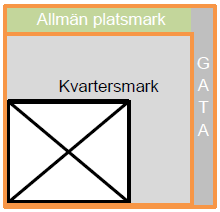 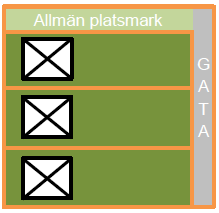 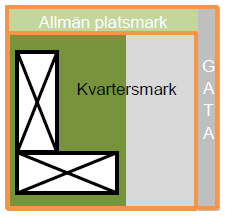 50m
50m
… och skapande av konsistenta GIS-ytor*) (Mats).
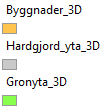 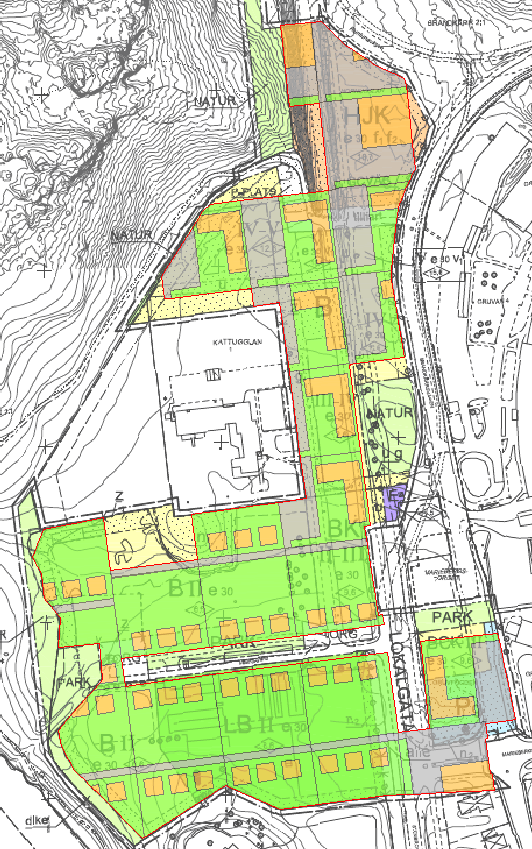 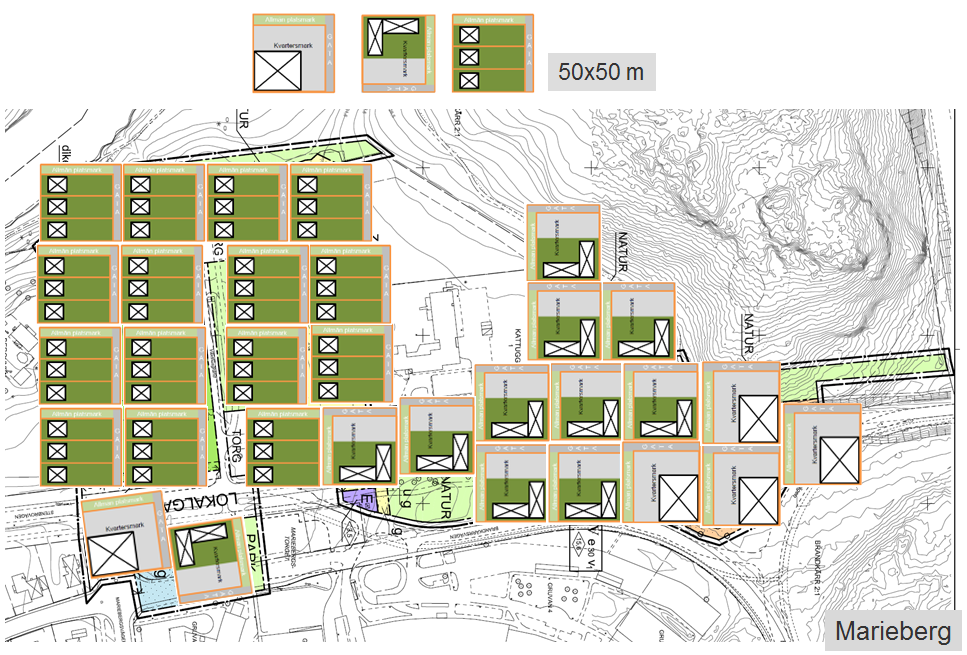 Metodik för att koppla ytor
3D kostnader och visualisering
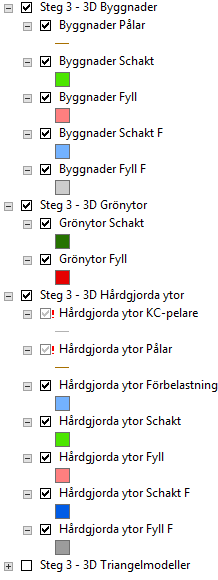 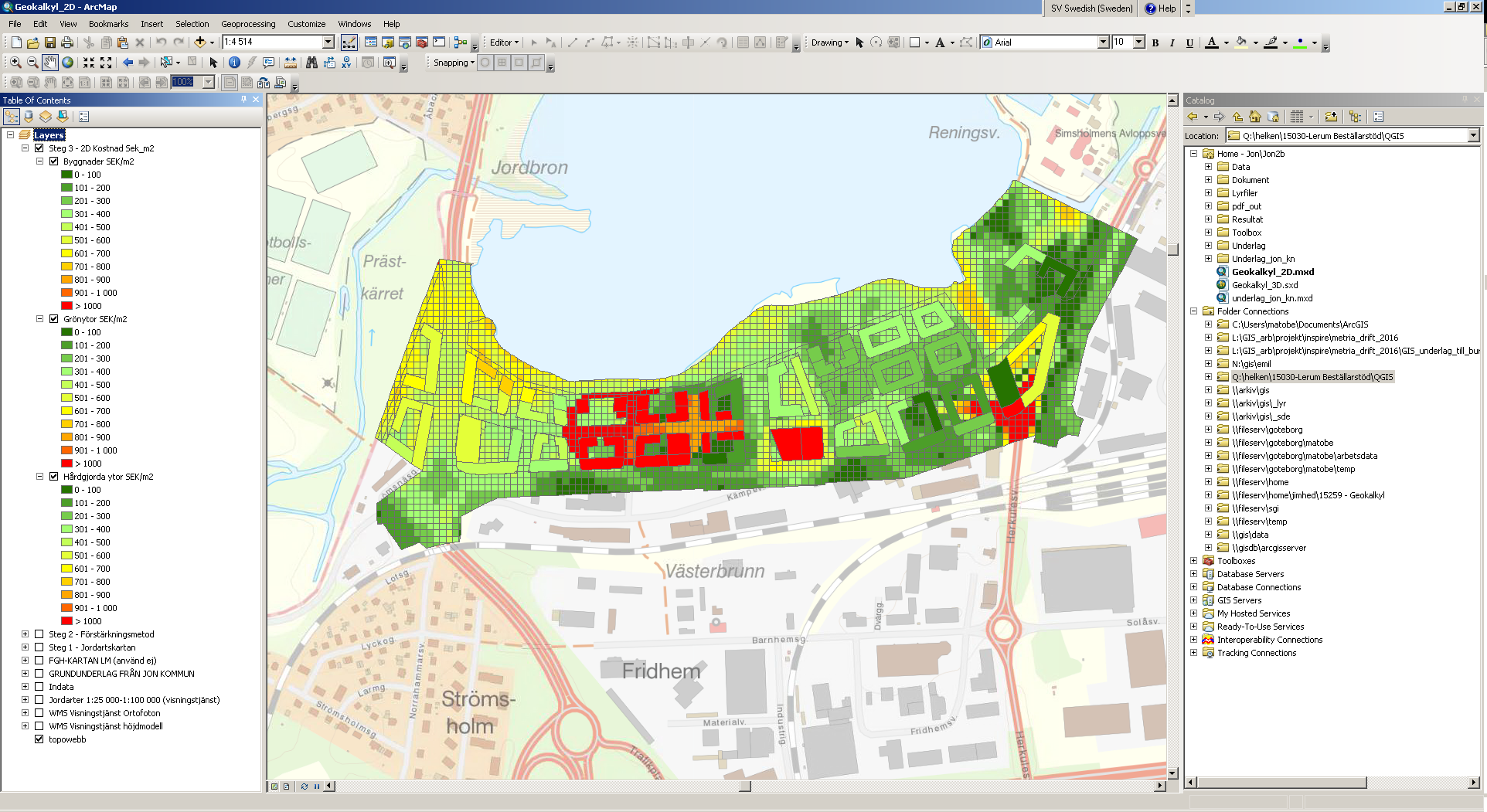 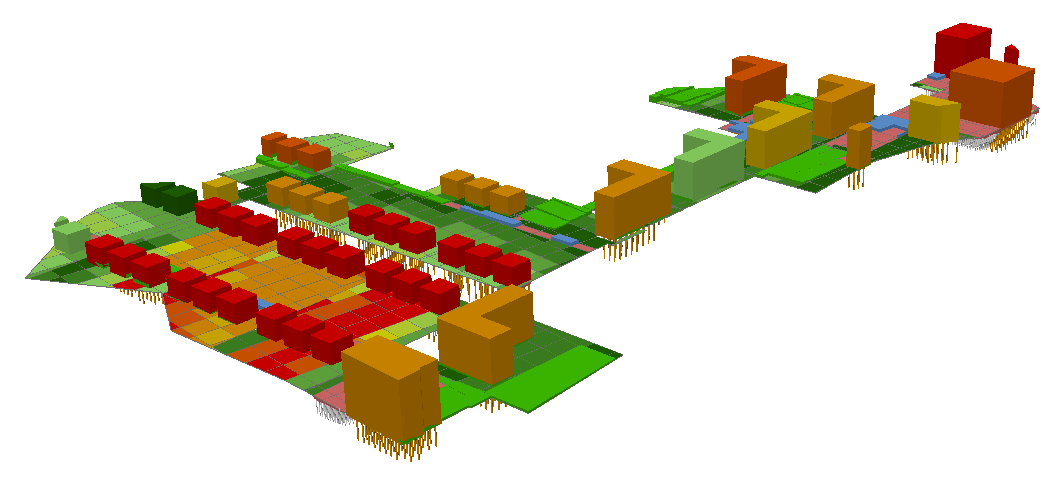 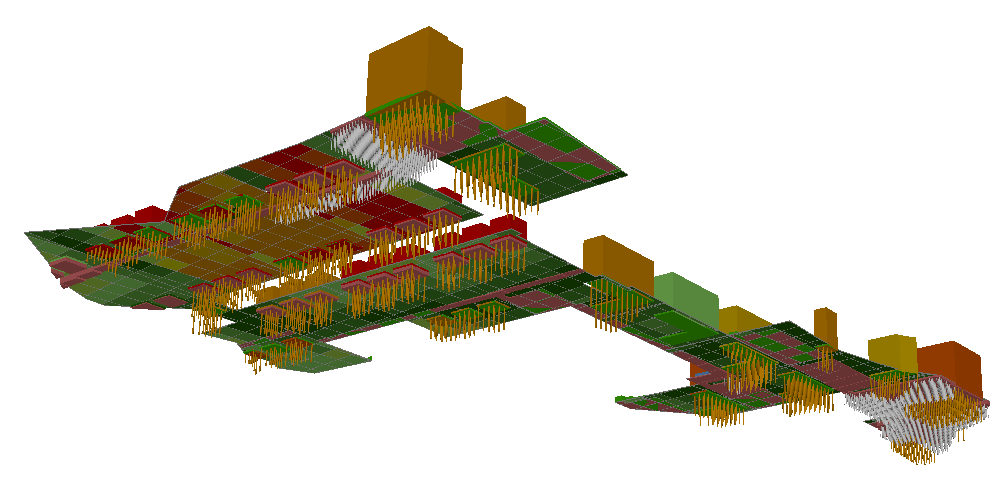 Överdriven höjdskala 1,5ggr
3D, överytor för olika nivåer
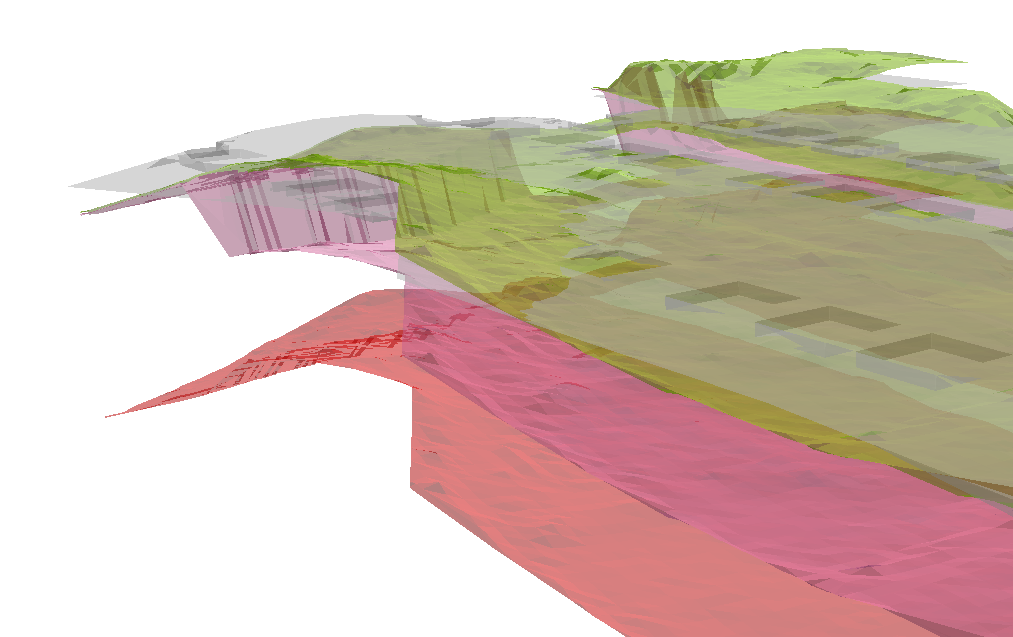 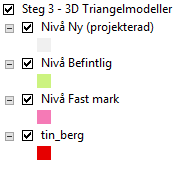 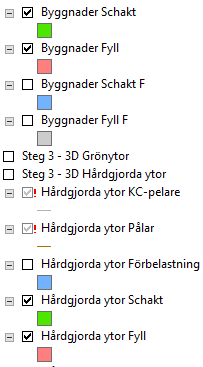 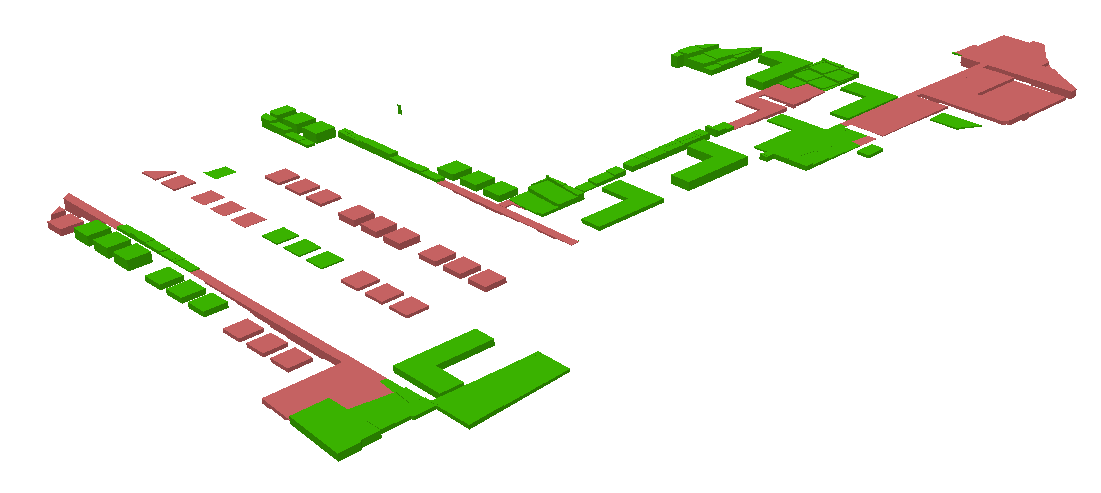 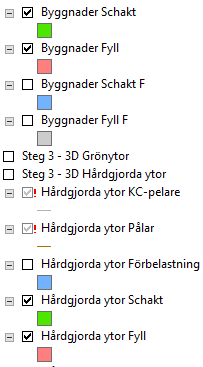 3D, schakt och fyll
Överdriven höjdskala 3 ggr. Projekteringsnivå här +5,9m för hg och gr (för by +5,4m)
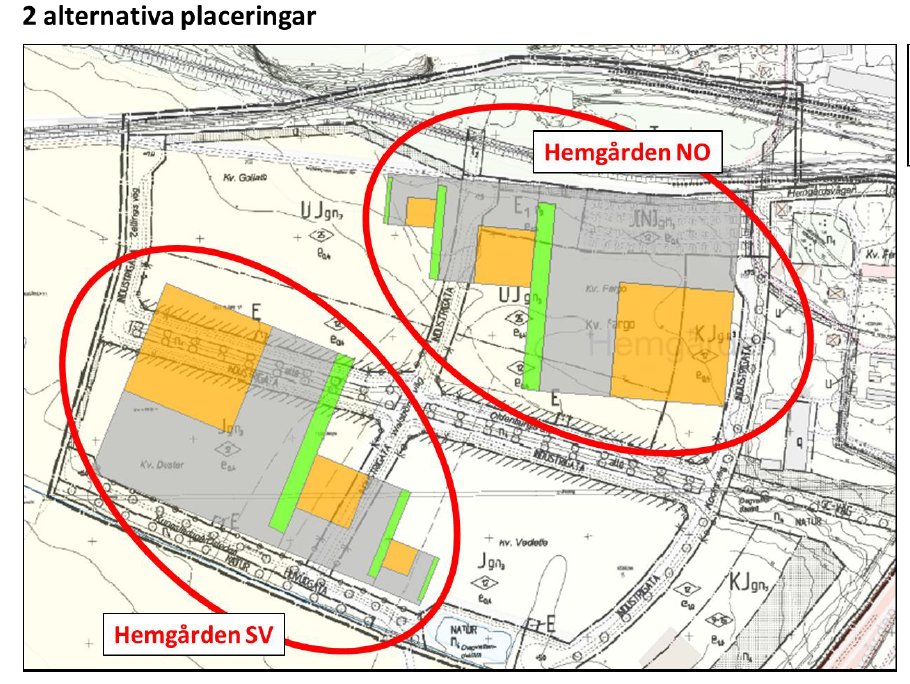 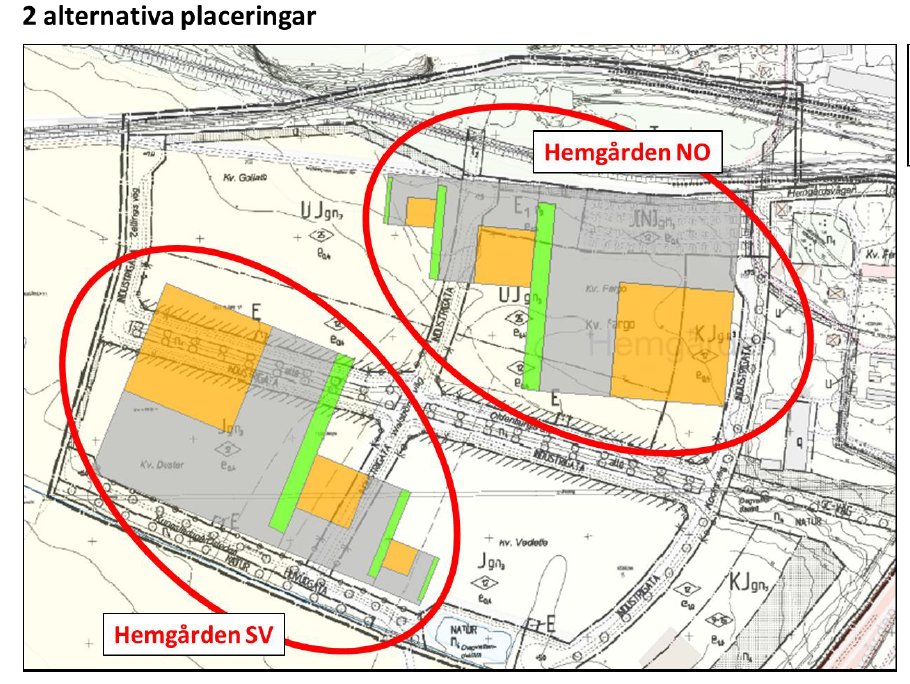 Bedömd GTK, Hemgården NO
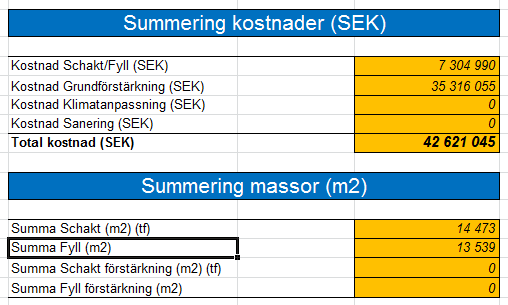 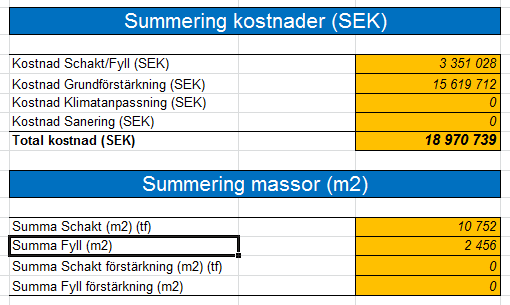 Extern webbapplikation som ej kräver GIS
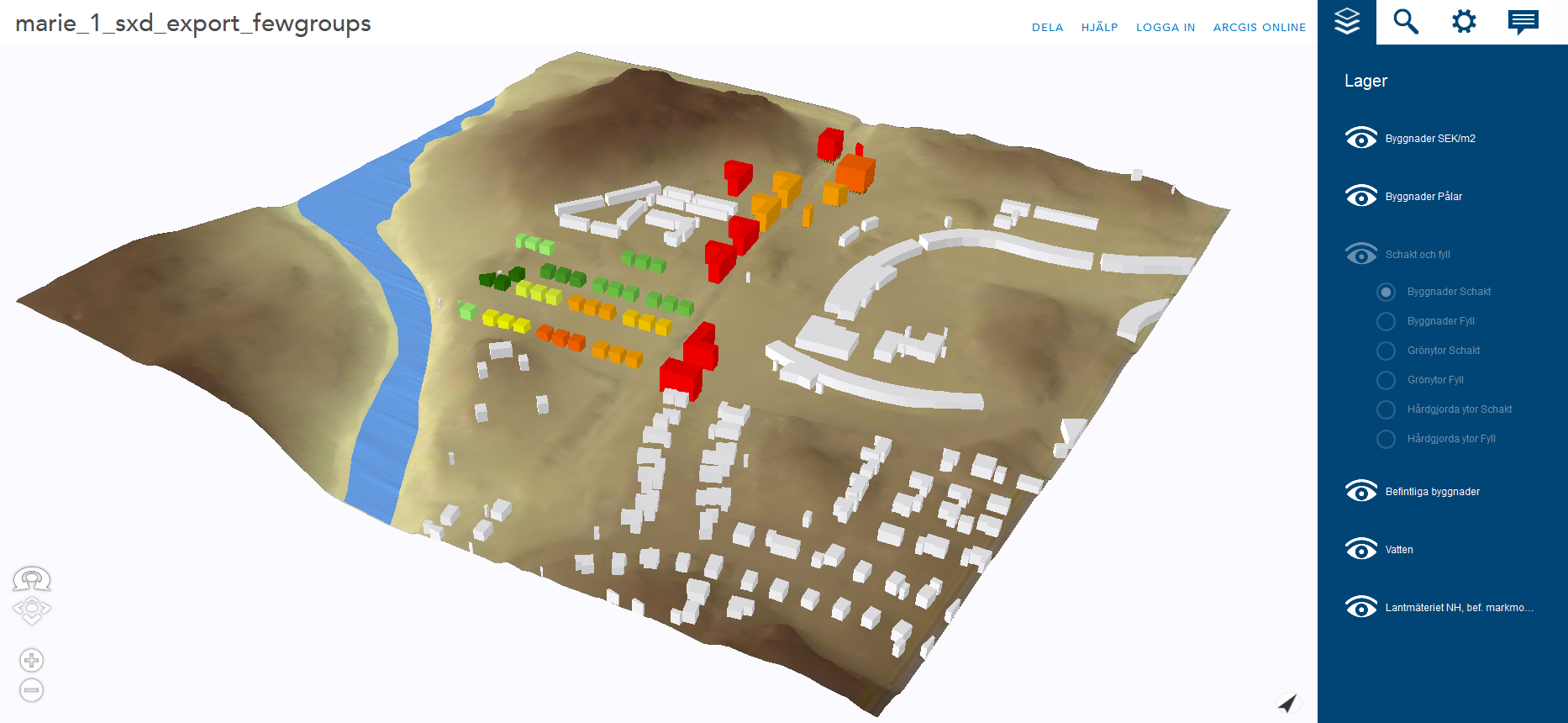 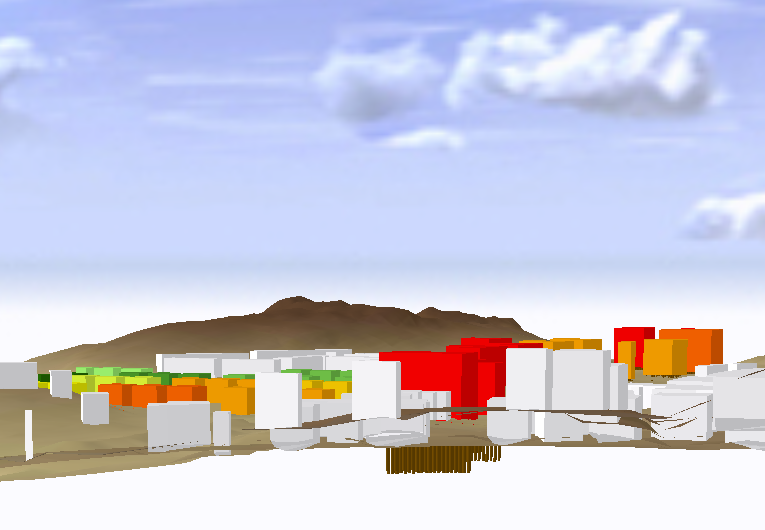 Utvecklingspotential
Livscykelanalyser, Livskostnadsanalyser 
- Budgetunderlag 2017-2019
22